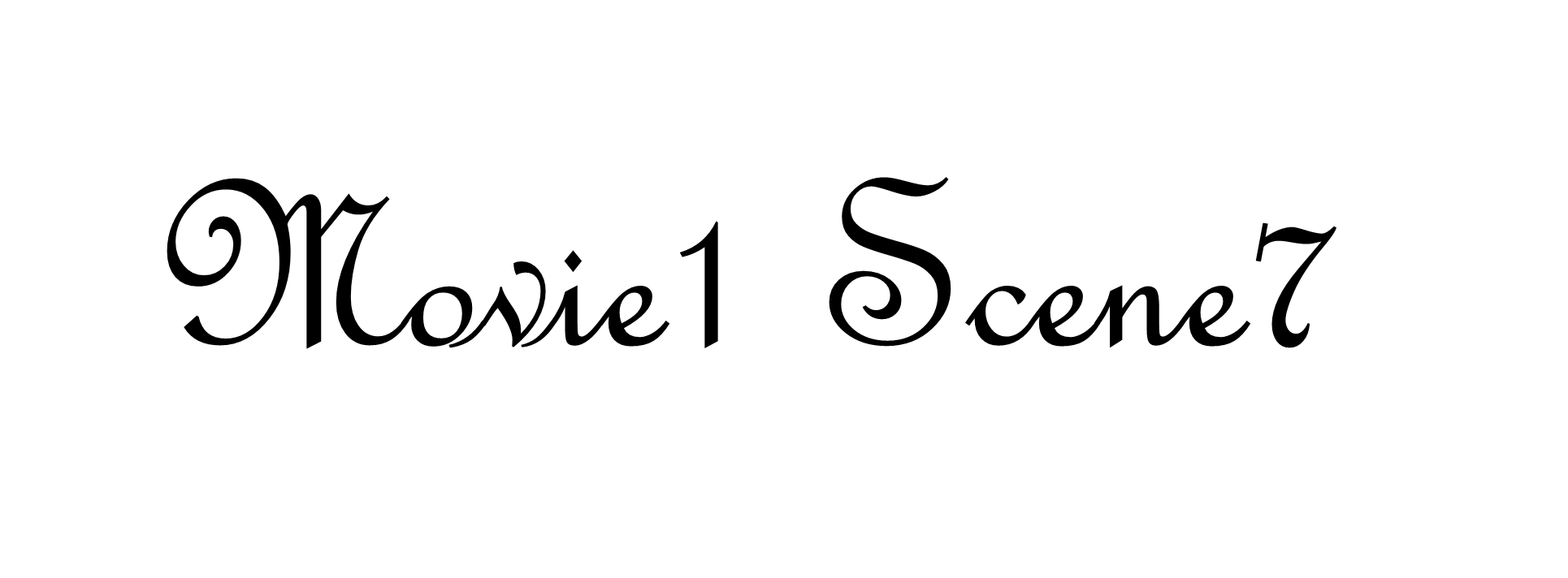 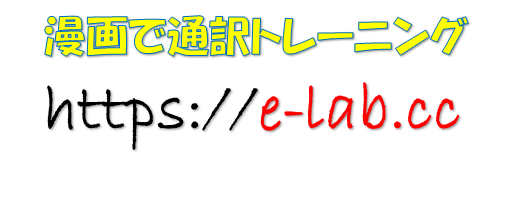 Hey, Dad, it’s your turn to cook tomorrow.
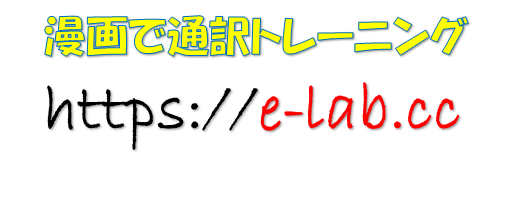 パパ、明日は料理当番よね
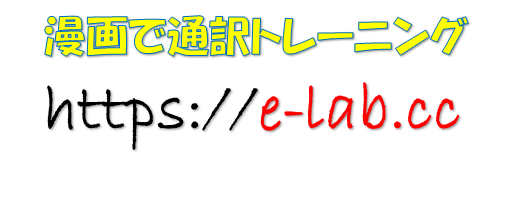 - Already?
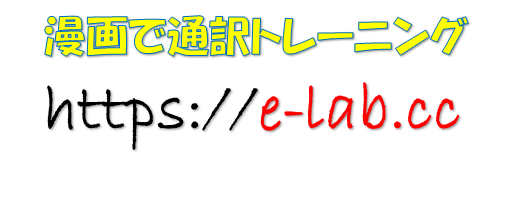 もう？
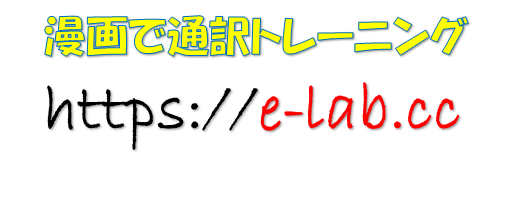 - No takeout though.
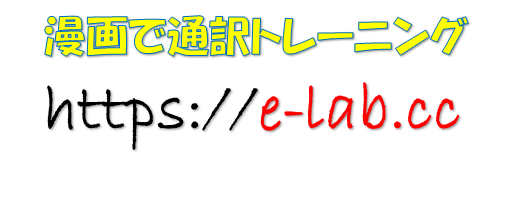 テイクアウトは無し、ね
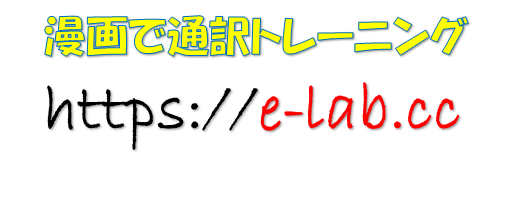 Why not?
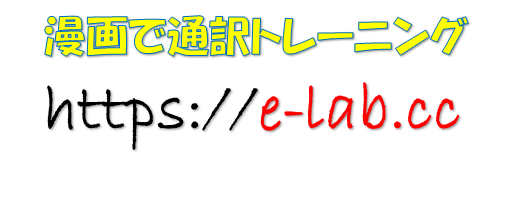 なんで？
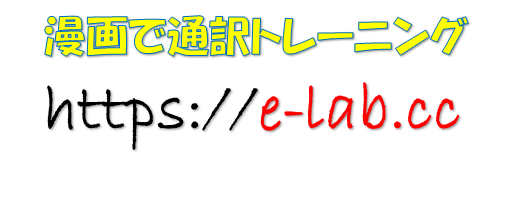 - Because we need to eat a little healthier and that’s your cop out every time it’s your turn to cook.
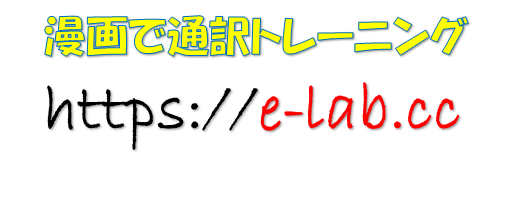 もう少しヘルシーな食事にしたいのにパパが当番の時にはなんだかんだ言っていつもそうでしょ
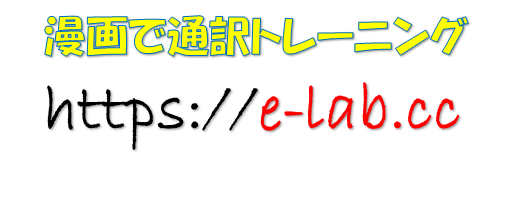 - Hey, I’m the doctor, I say it’s healthy.
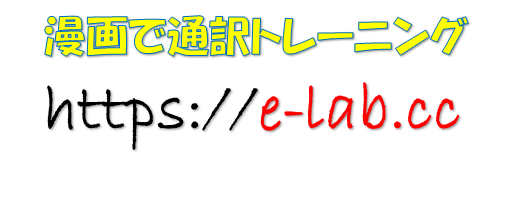 ドクターの俺がヘルシーだって言ってんだぞ
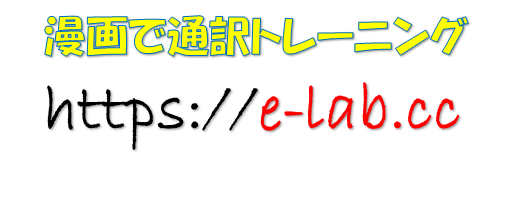 You’re not that type of doctor.
パパはそっちのドクターじゃないじゃん
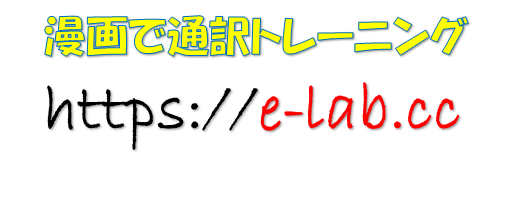 What’s up, Bryant?
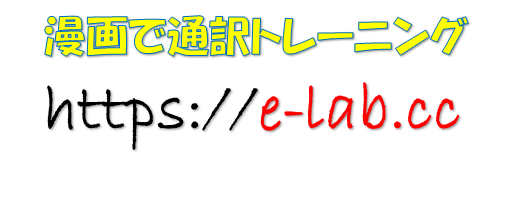 どうした、ブライアント
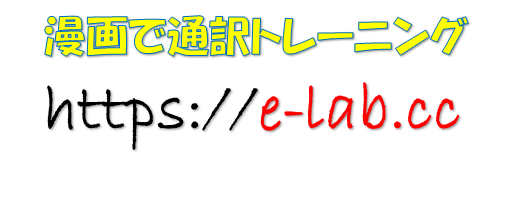 - Just thinking.
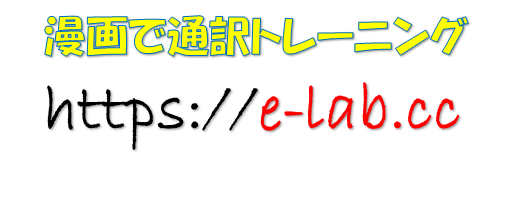 考え事してるだけだよ
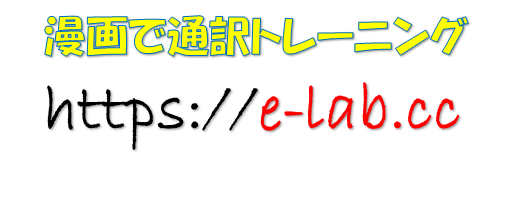 - Everything alright?
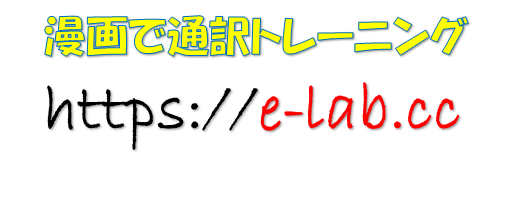 だいじょうぶかい
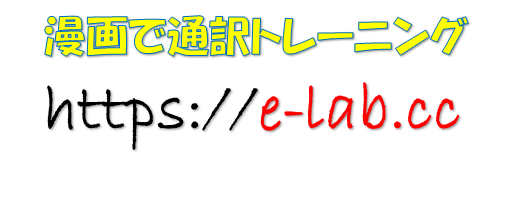 - That girl that I told you about.
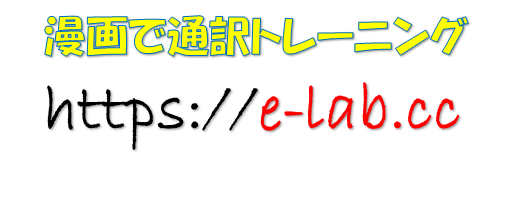 前に話した女の子のこと
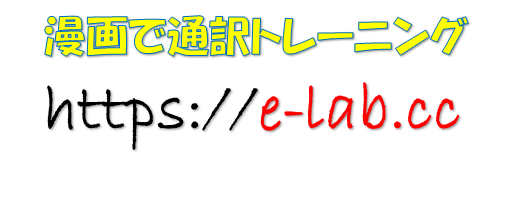 What’s her name?
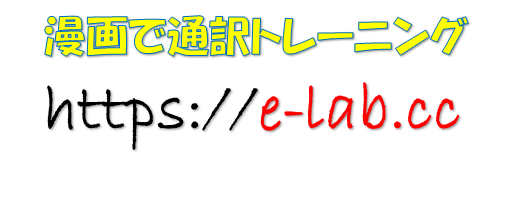 だ～れ？
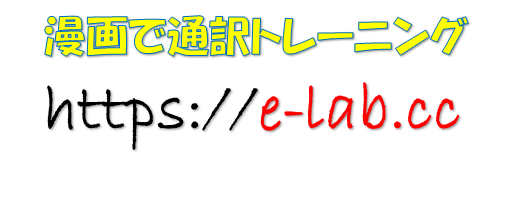 Shoo shoo, both of you.
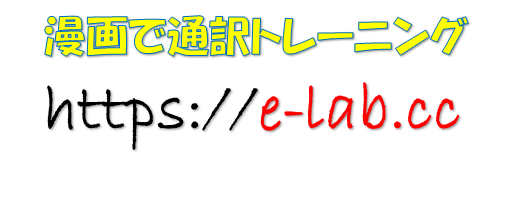 しっしっ、二人とも
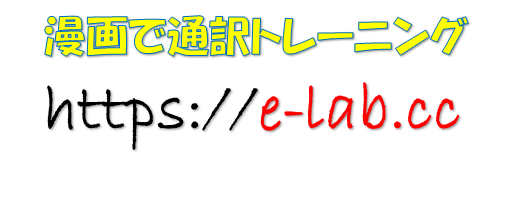 Sweet, all right.
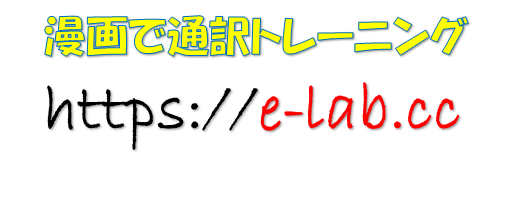 あらまぁ、わかったわ
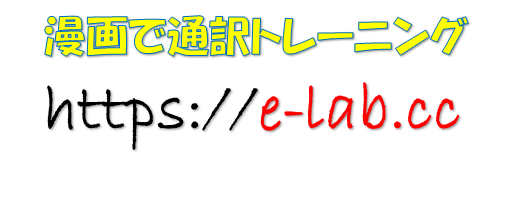 The one with the cat?
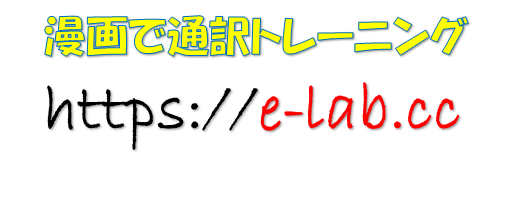 猫の飼い主の子？
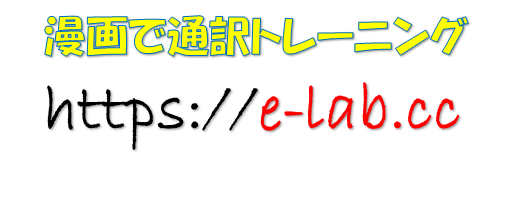 Indy Zimmerman.
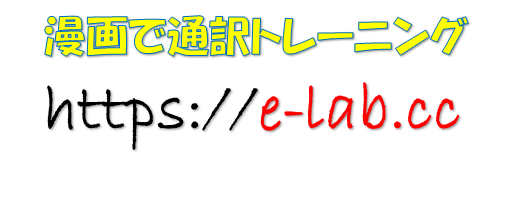 インディー　ジマミン
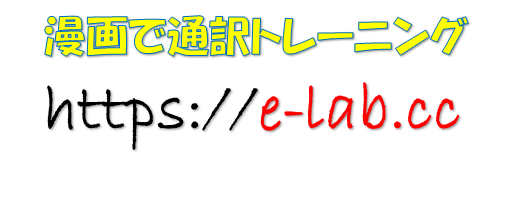 Not sure I’m ever gonna be able to apologize without her throwing something at me.
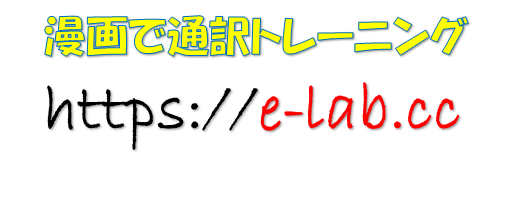 どうしたらあの子を刺激せずにちゃんと謝ることができるのかがわからない
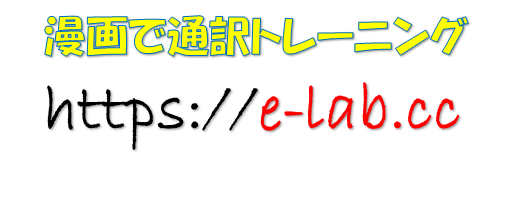 The cat was a gift from her mom before her mom died.
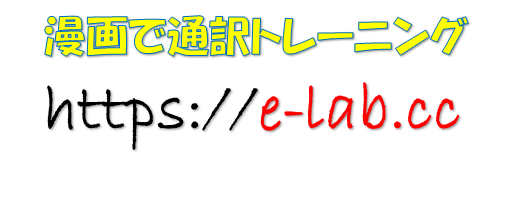 あの猫は亡くなる前のママからのギフトだったんだ
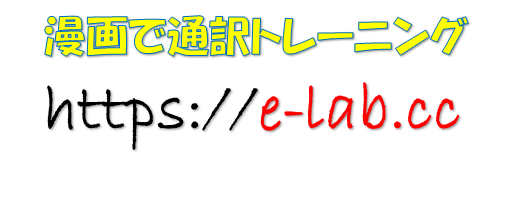 - Zimmerman, Indy.
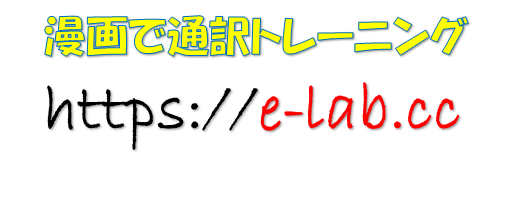 ジマミン、インディー
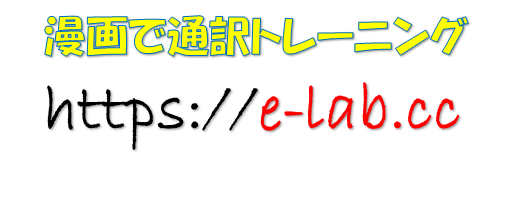 Or is it Cindy?
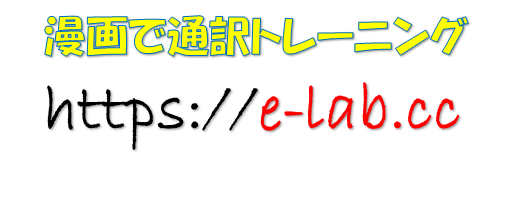 またの名をシンディ
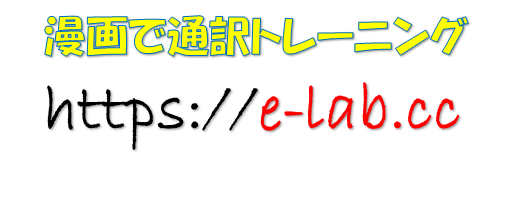 - She lost her mother a few years back, right?
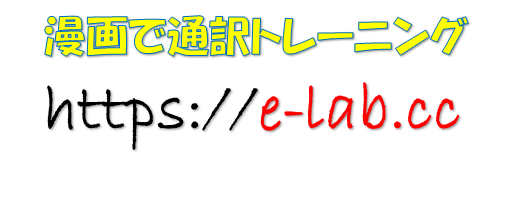 数年前だったよな？お母さんを亡くしたのは
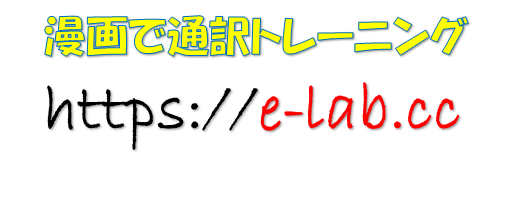 - I don’t know when.
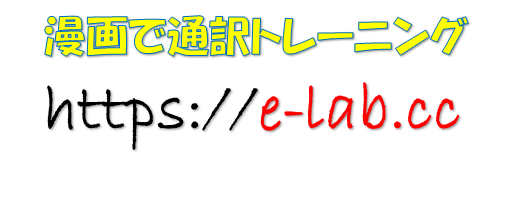 いつ亡くなったかは知らない
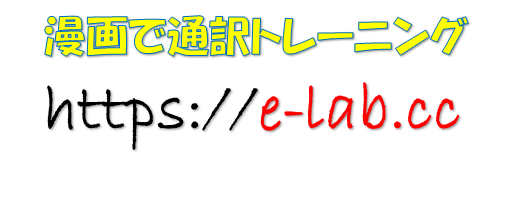 How do you know?
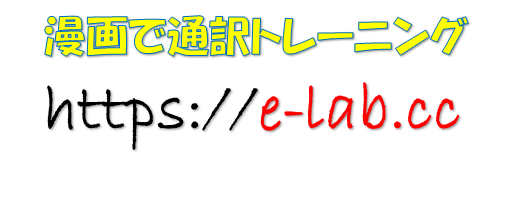 知ってるの？
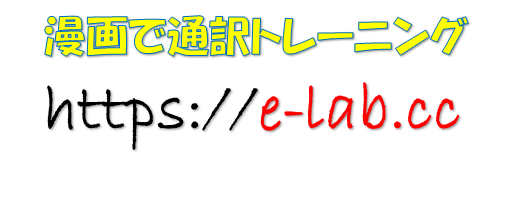 - Okay, have a seat. Come on.
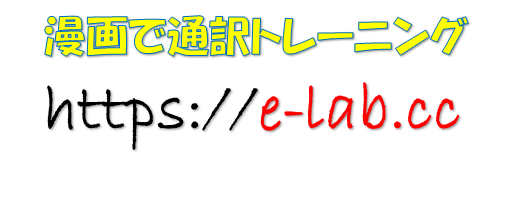 よし、座りなさい。
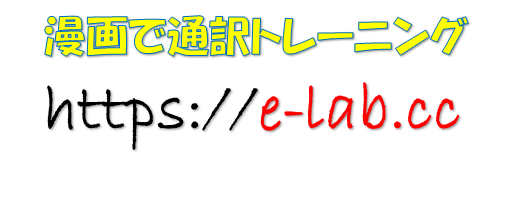 Maybe if you know a little more about her it’ll help you apologize, be a friend for her.
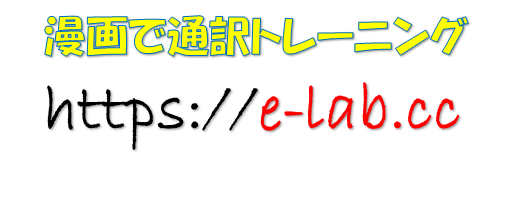 あの子のことを知っておいた方がきちんと謝って友だちになるために役立つかもしれないな
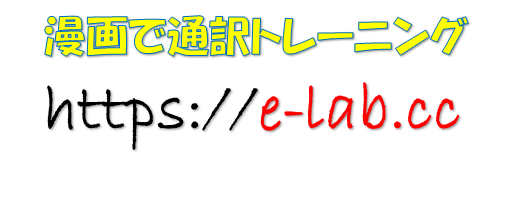 To be continued.
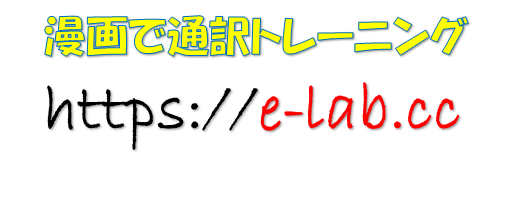